Министерство образования РМПортфолио Труниной Кристины Валериевны,учителя математики и информатикиМОУ «Средняя общеобразовательная школа №11» г.о.Саранск
Дата рождения: 10.10.1998

Профессиональное образование: 
бакалавр (Педагогическое образование (с двумя профиля подготовки)), номер 101324 6062354, дата выдачи 08.07.2021, ФГБОУ ВПО «Мордовский государственный педагогический университет имени М. Е. Евсевьева»
магистр (Педагогическое образование), номер 101334 0260654, дата выдачи 06.02.2024, ФГБОУ ВПО «Мордовский государственный педагогический университет имени М. Е. Евсевьева»

Стаж педагогической работы (по специальности): 2 года

Общий трудовой стаж: 2 года		
							
Наличие квалификационной категории: нет	
																
Звание: нет
1. Стабильные положительные результаты освоения обучающимися образовательных программ по итогам мониторингов, проводимых организацией
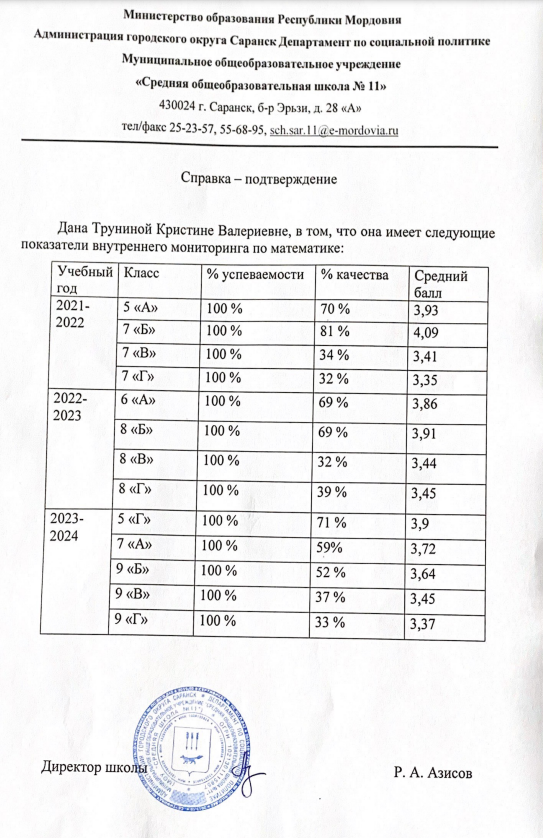 2. Внешний мониторинг
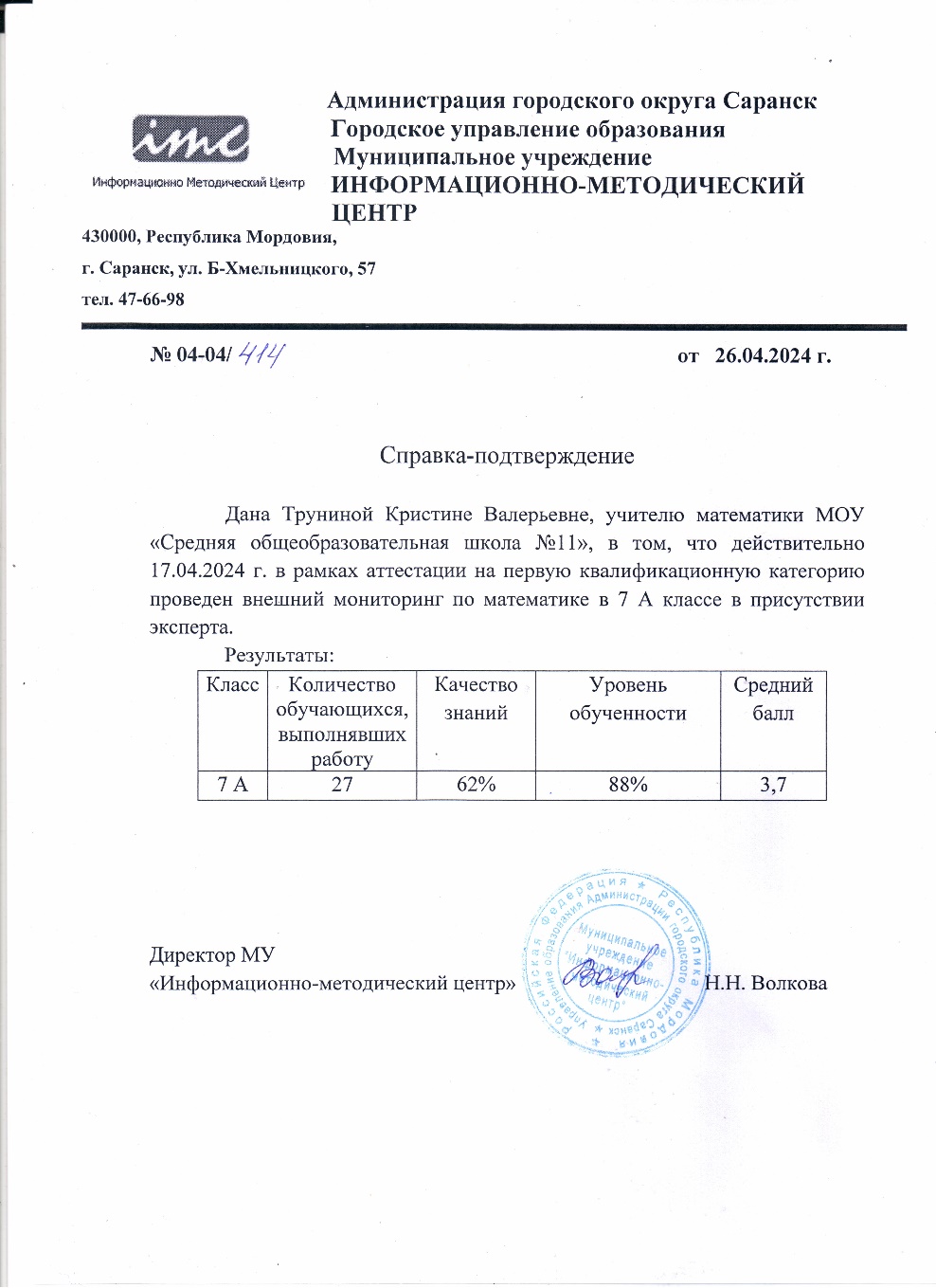 4. Результаты участие в инновационной (экспериментальной) деятельности
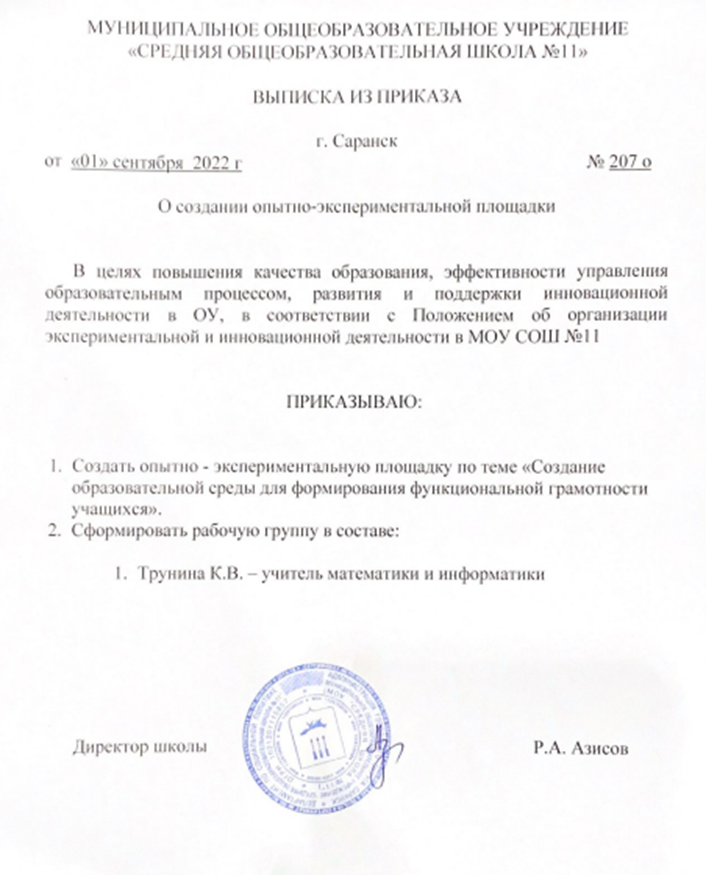 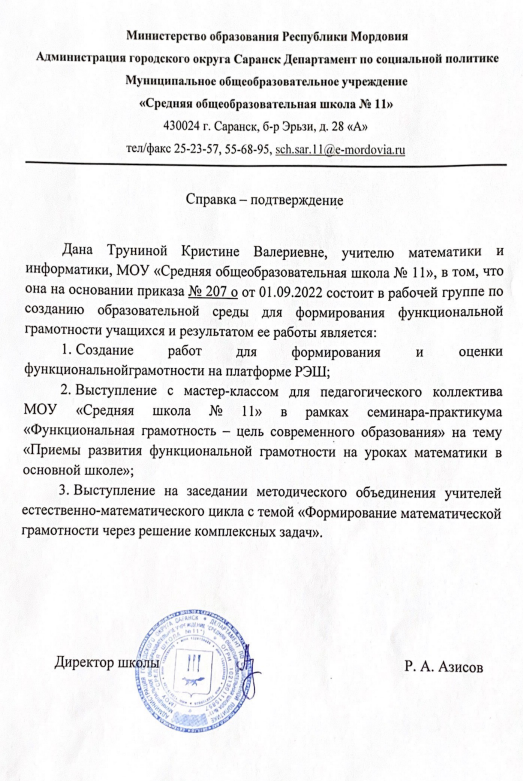 5. Результаты участия обучающихся во Всероссийской предметной олимпиаде
Муниципальный этап
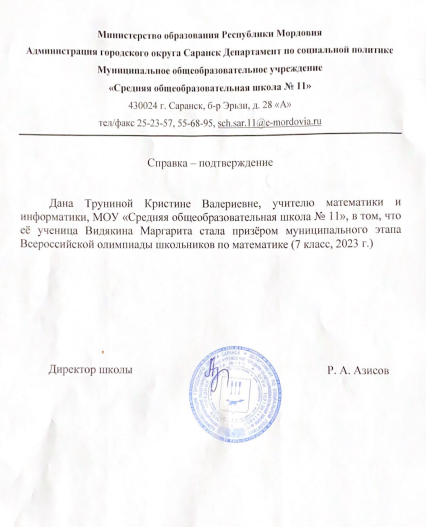 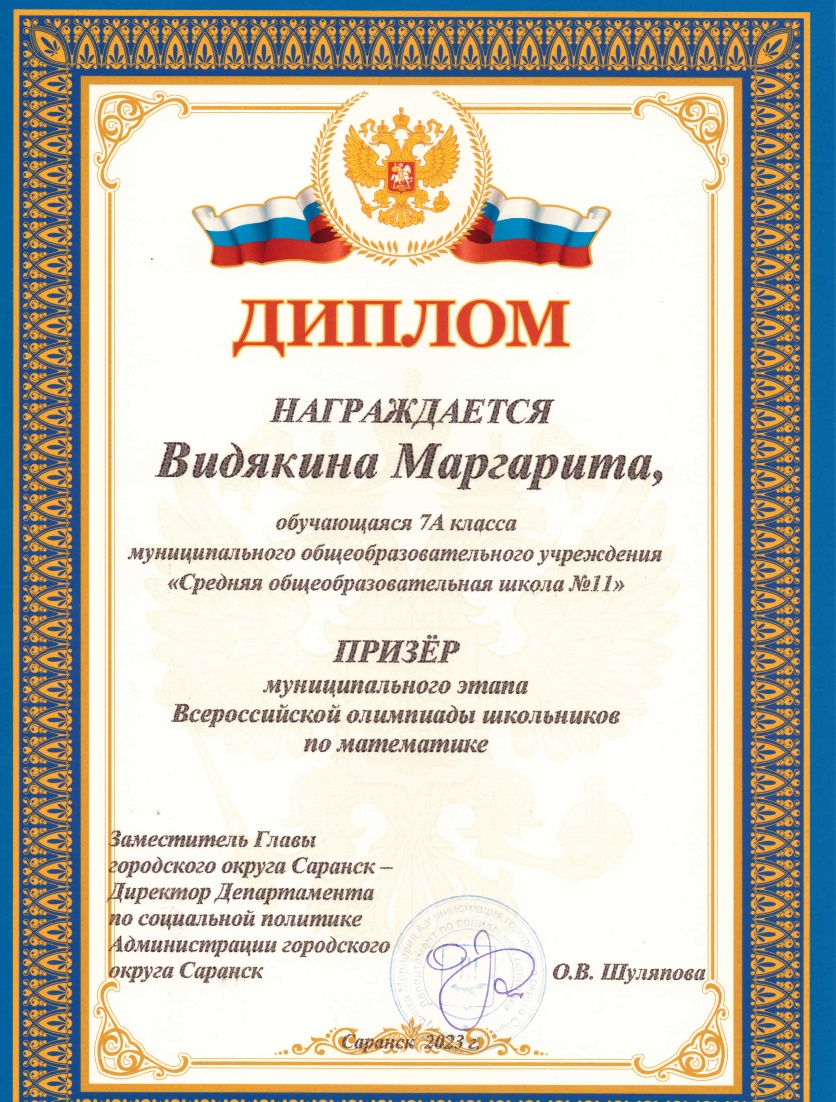 6. Позитивные результаты внеурочной деятельности обучающихся
В сети «Интернет»
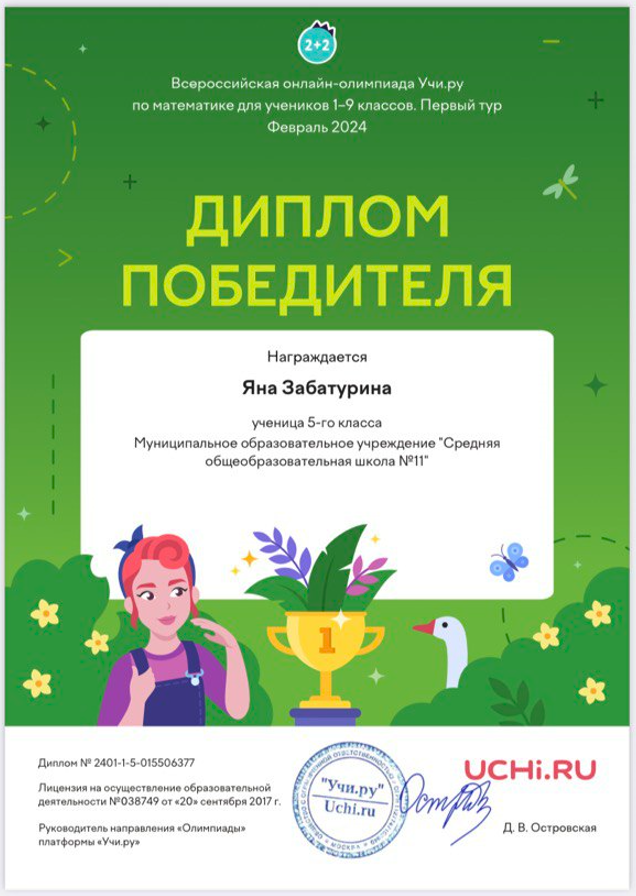 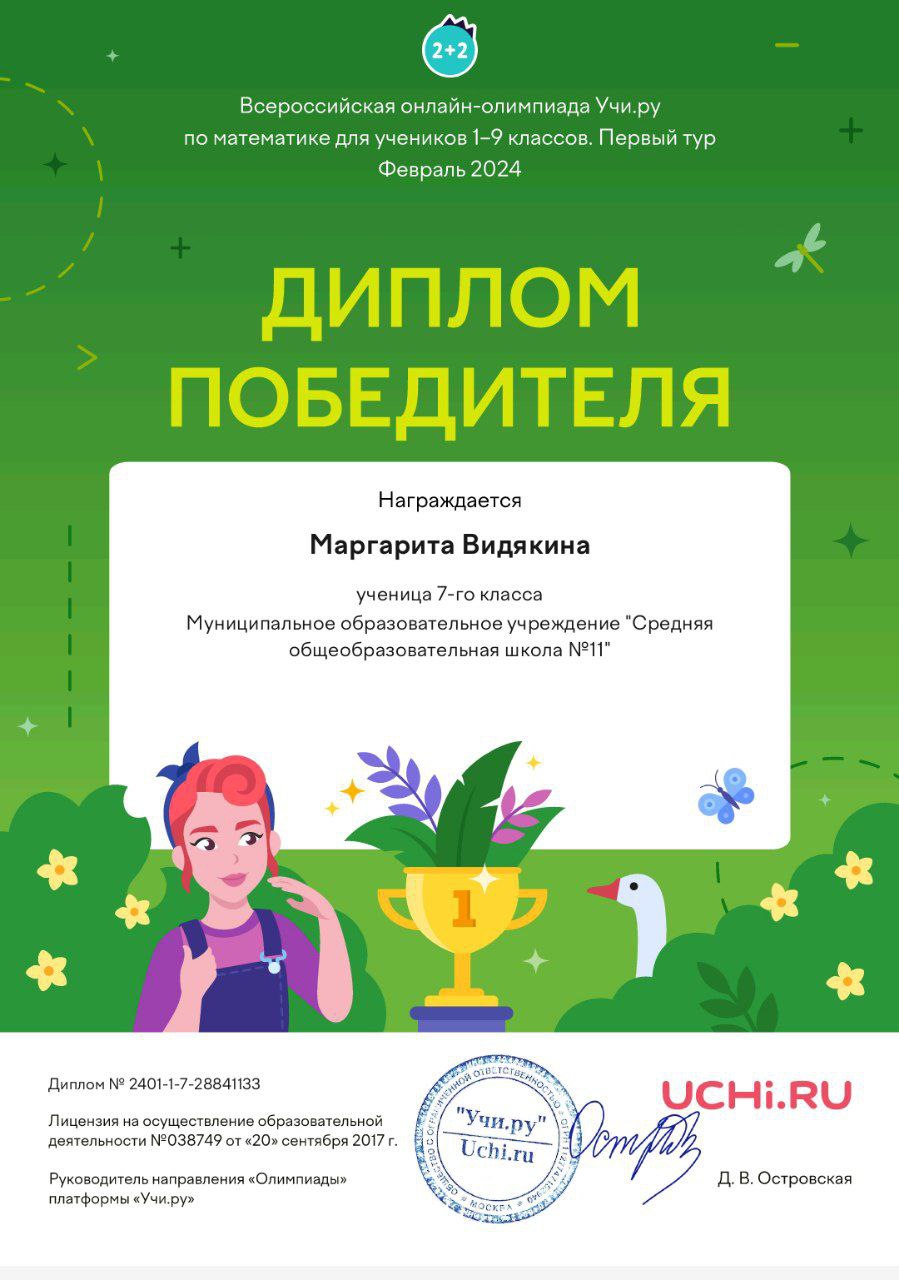 Муниципальный уровень
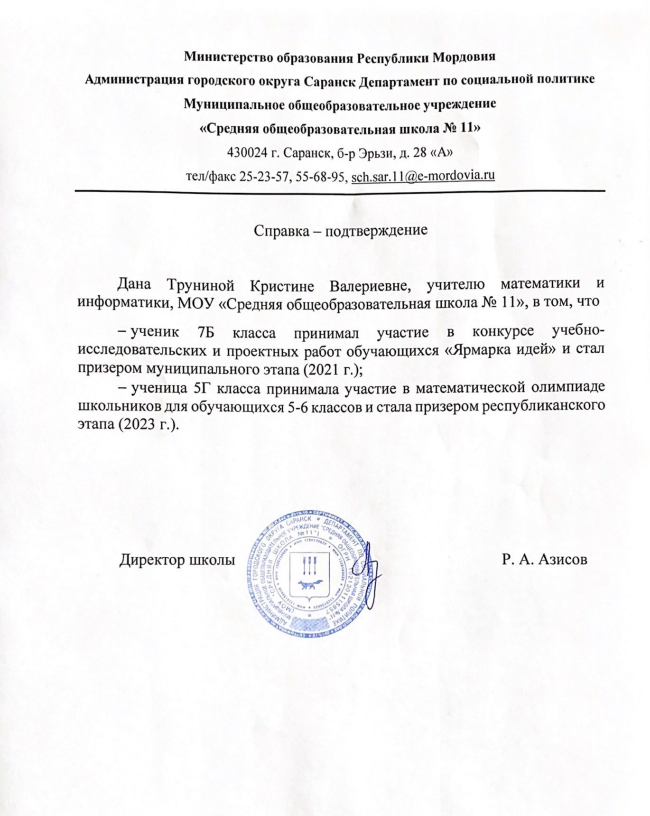 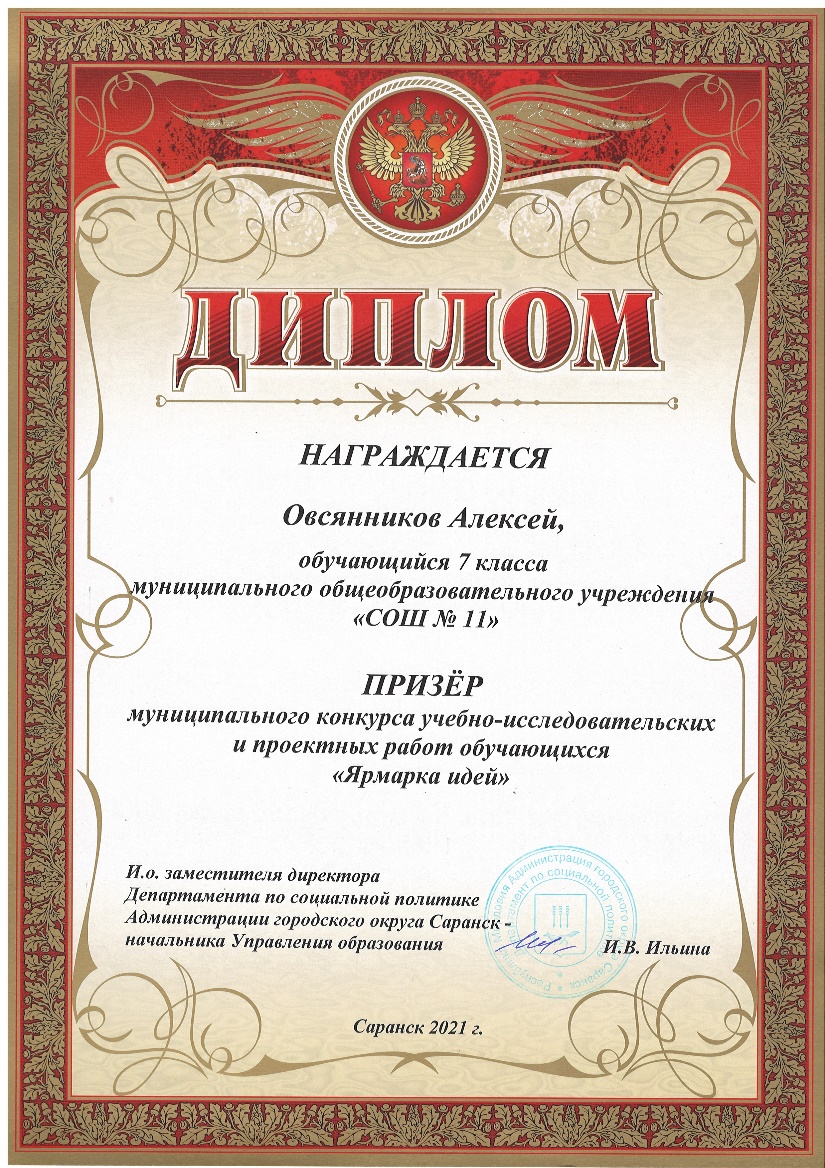 Региональный уровень
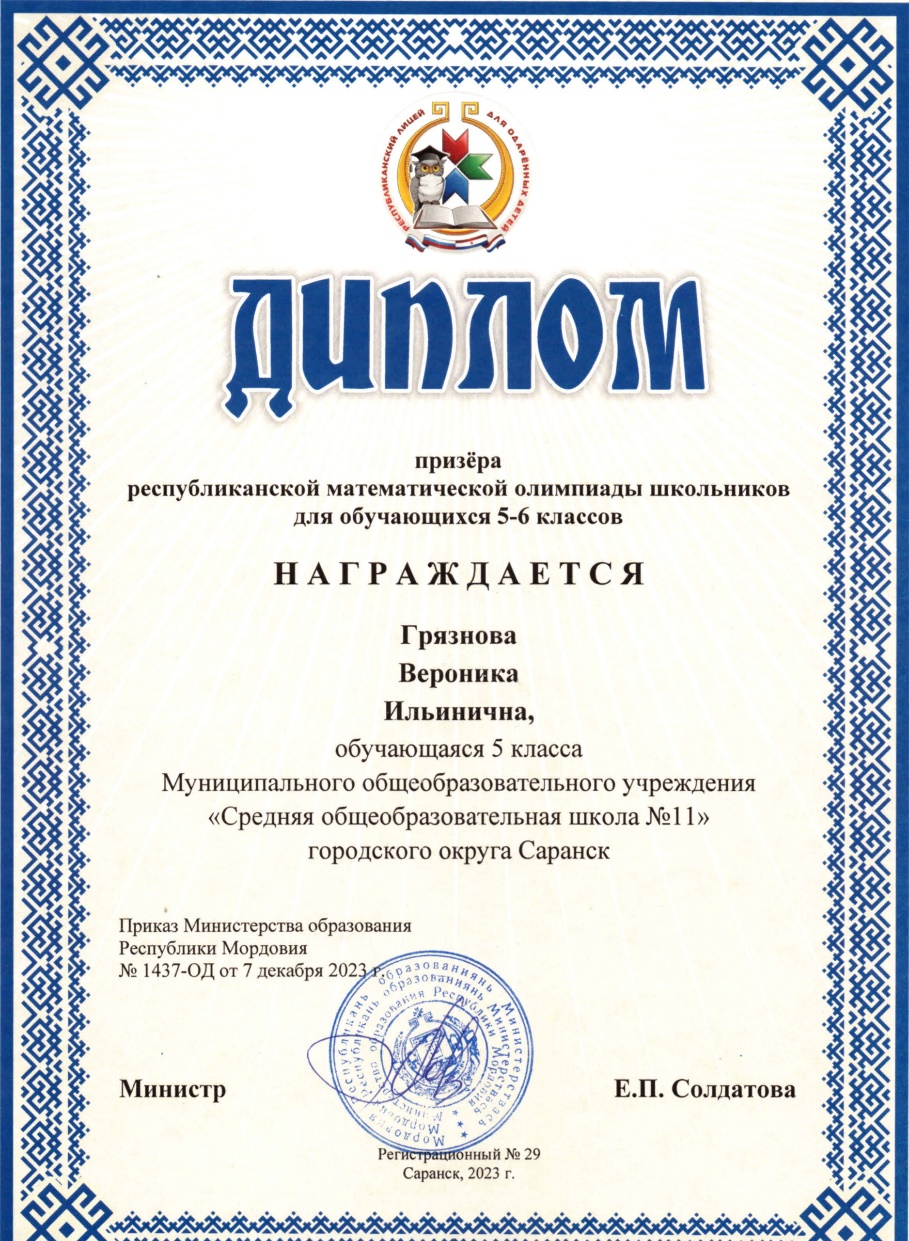 7. Наличие публикаций
В сети интернет
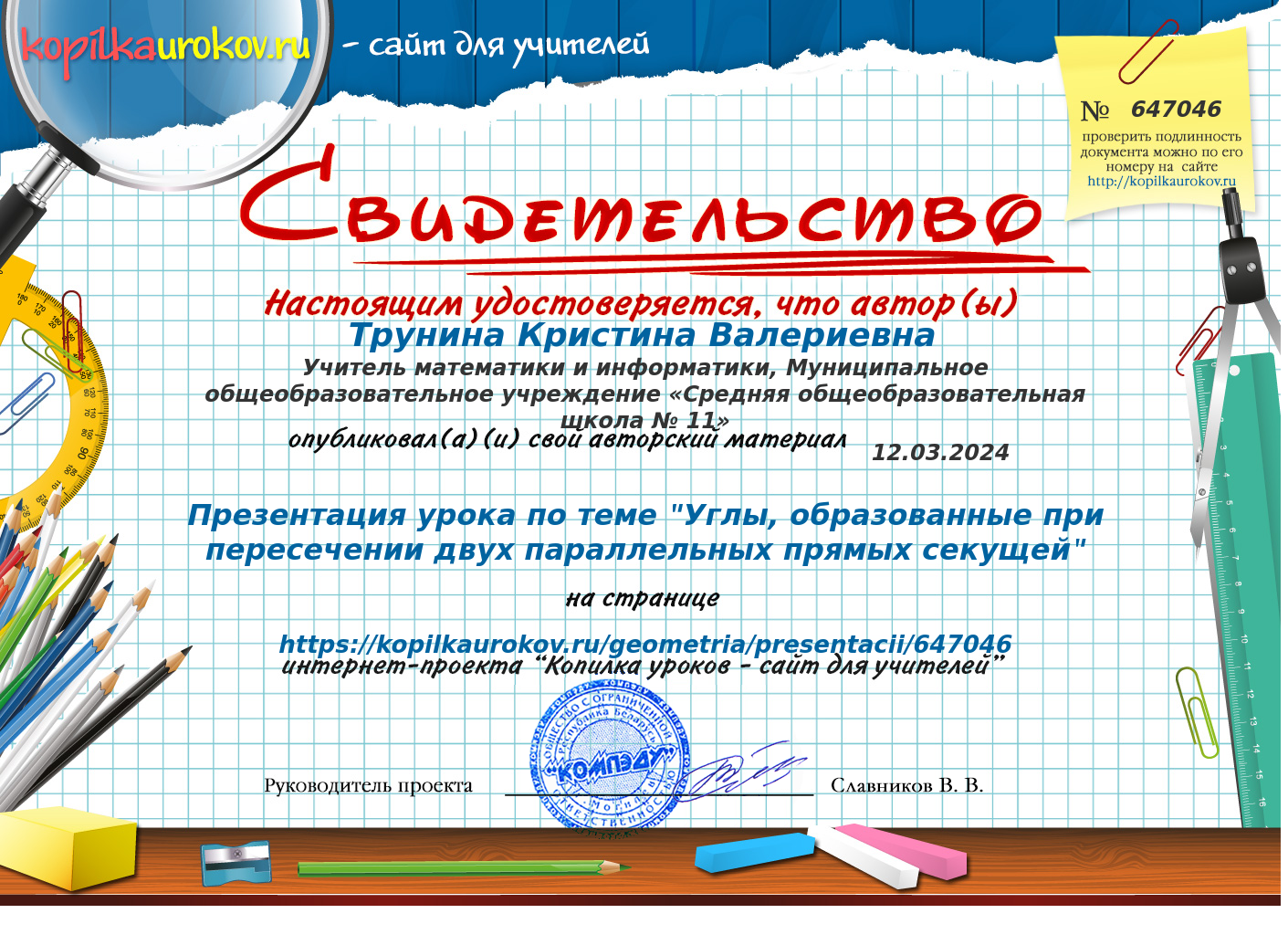 Муниципальный уровень
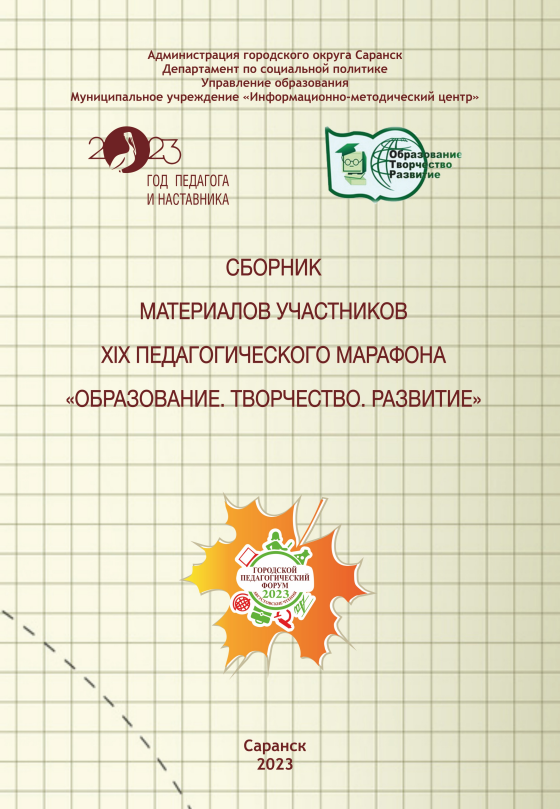 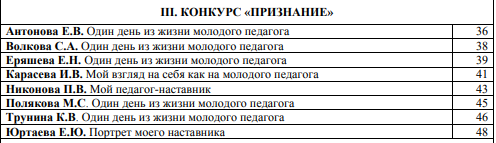 Международный уровень
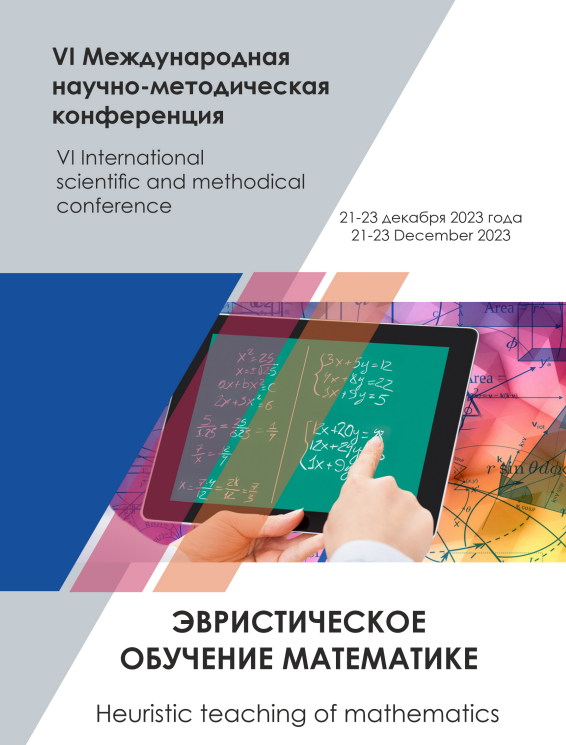 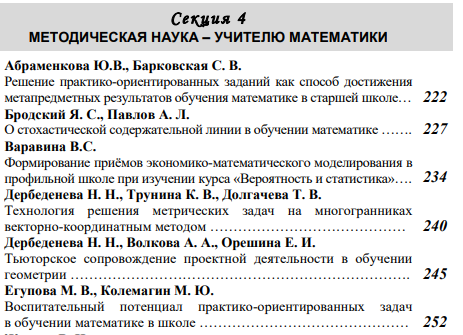 9. Выступления на заседаниях методических советов, научно-практических конференциях, педагогических чтениях, семинарах, секциях, форумах, радиопередачах (очно) и т.д.
Уровень образовательной организации
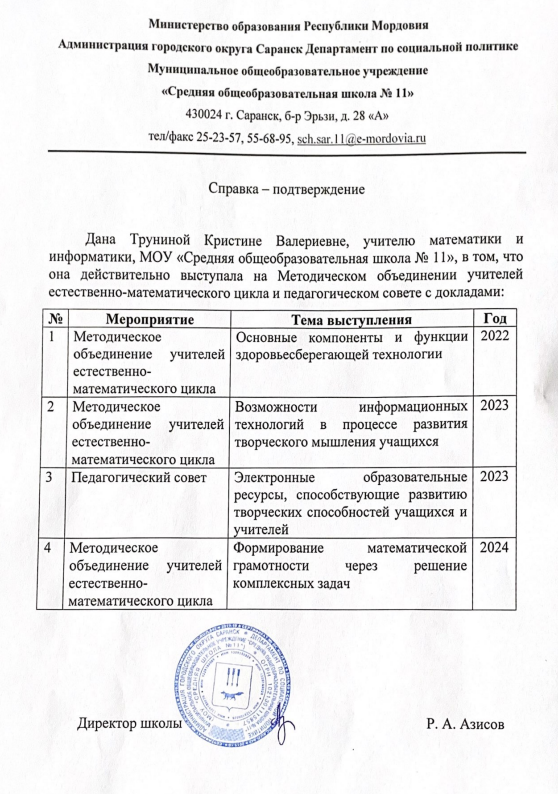 10. Проведение открытых уроков, мастер-классов, мероприятий (очно)
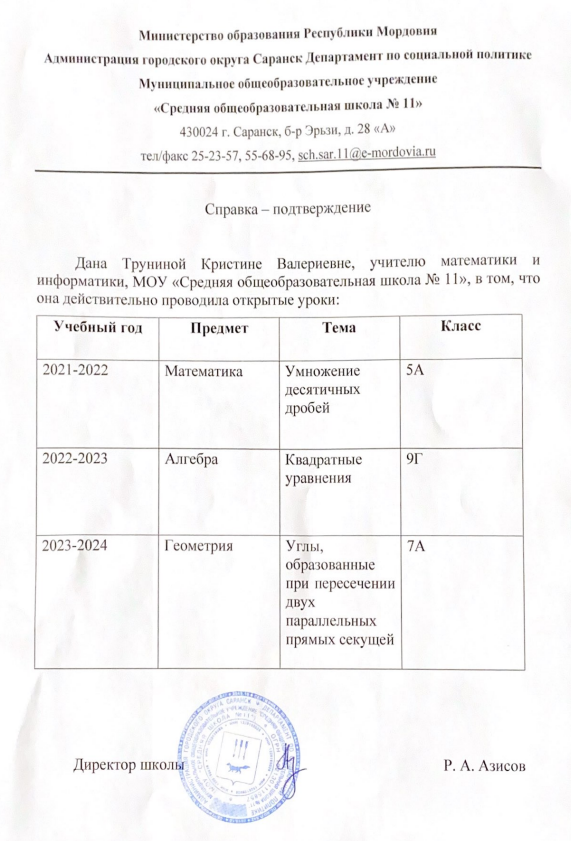 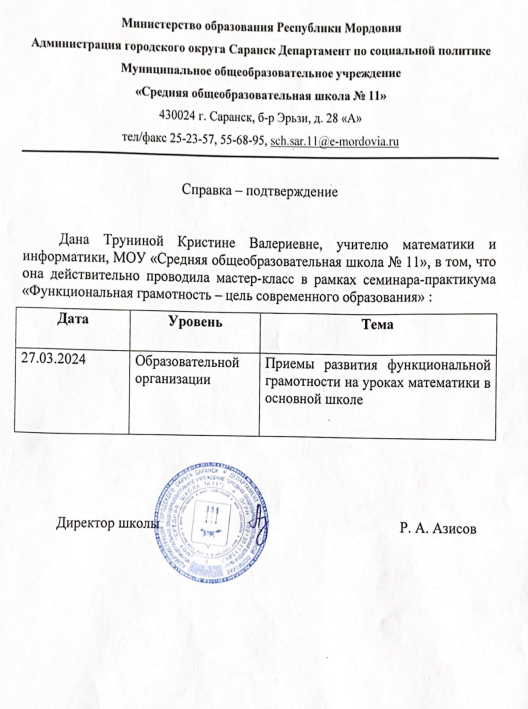 11.Наставничество
12.Экспертная деятельность
В сети Интернет
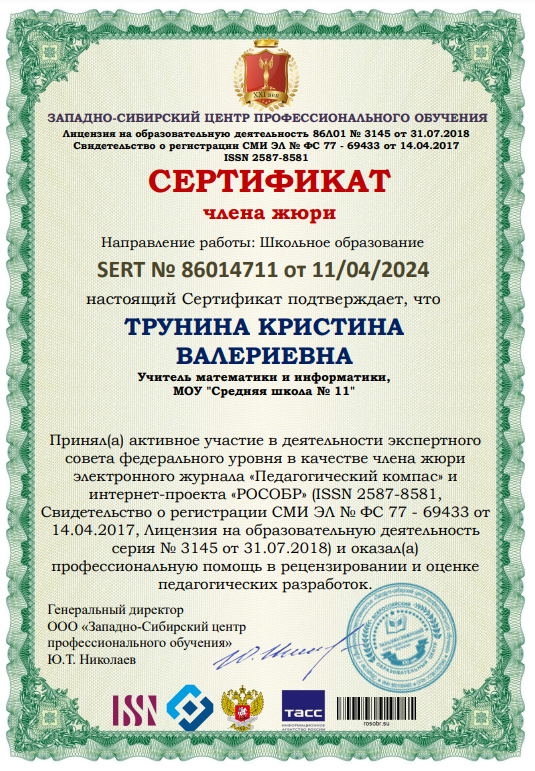 13.Общественно-педагогическая активность педагога
В сети Интернет                                  Муниципальный уровень
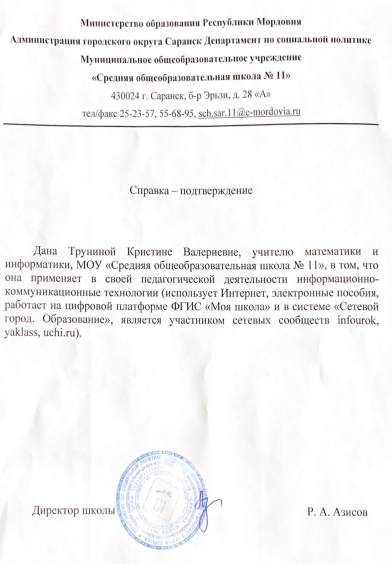 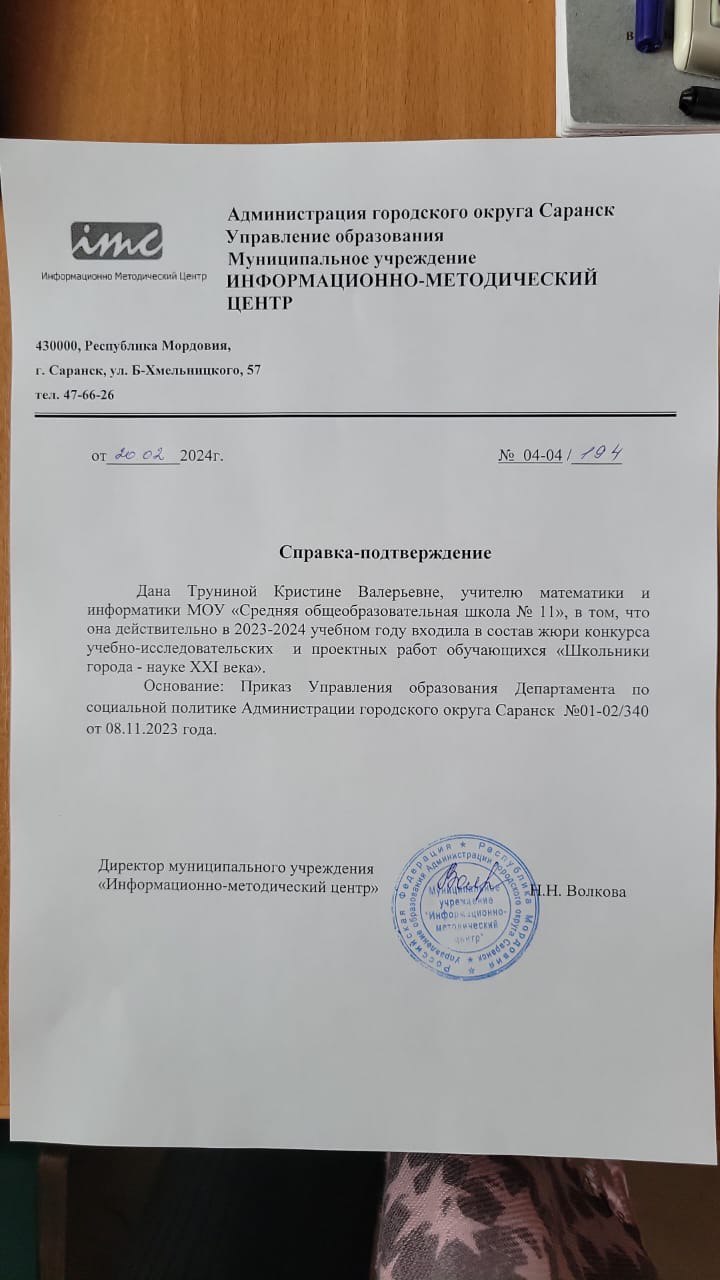 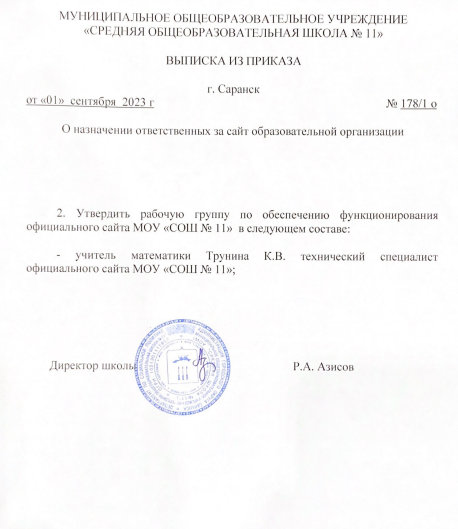 14. Участие педагога в профессиональных конкурсах
В сети Интернет
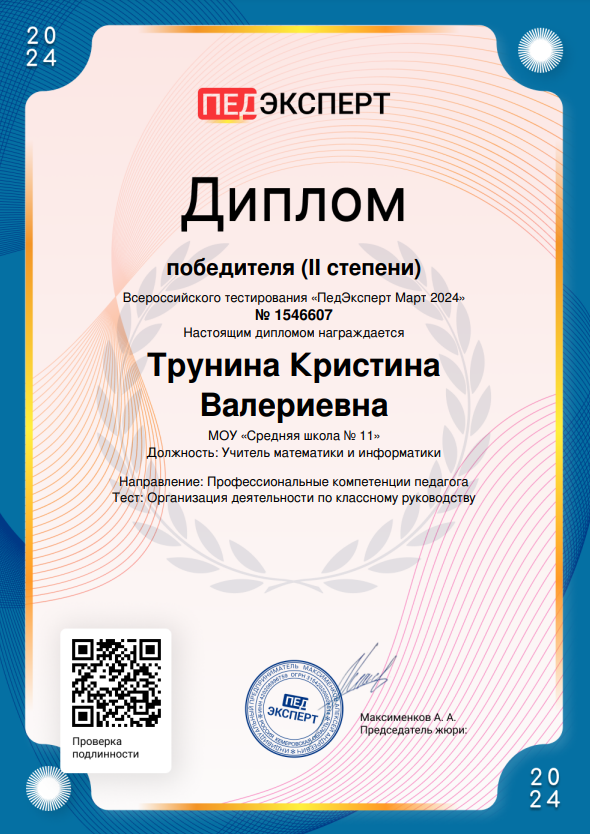 14. Участие педагога в профессиональных конкурсах
Муниципальный уровень
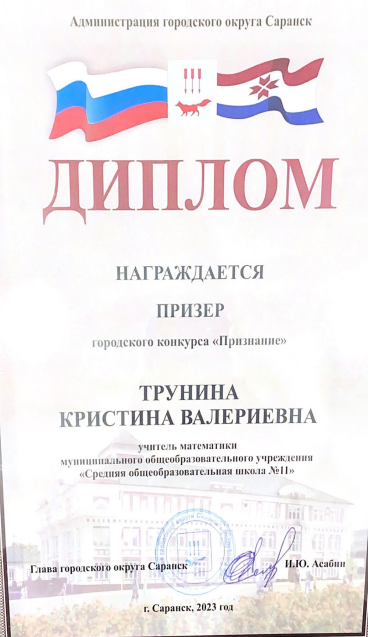 15. Награды и поощрения
В сети Интернет
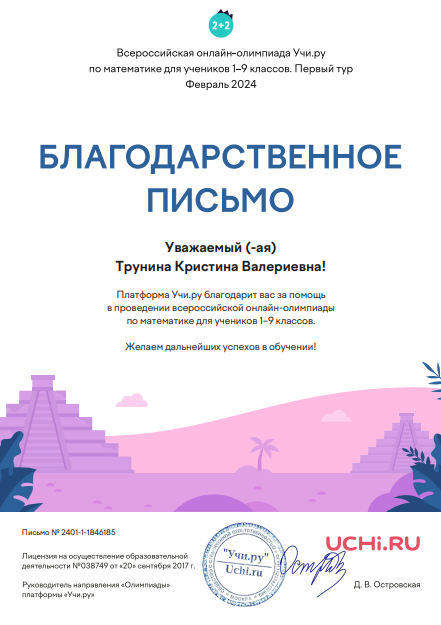 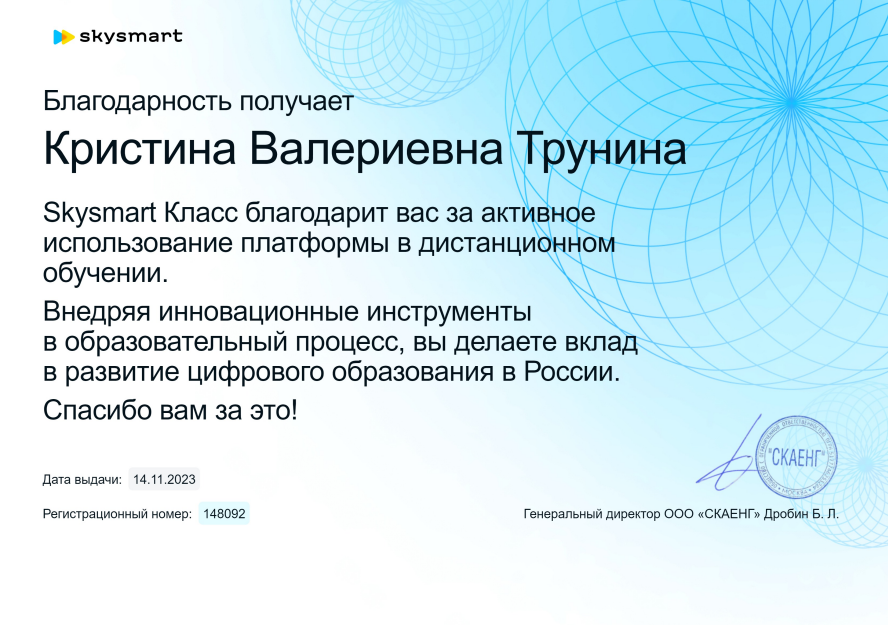 15. Награды и поощрения
Муниципальный уровень       Республиканский уровень
Дополнительная информация
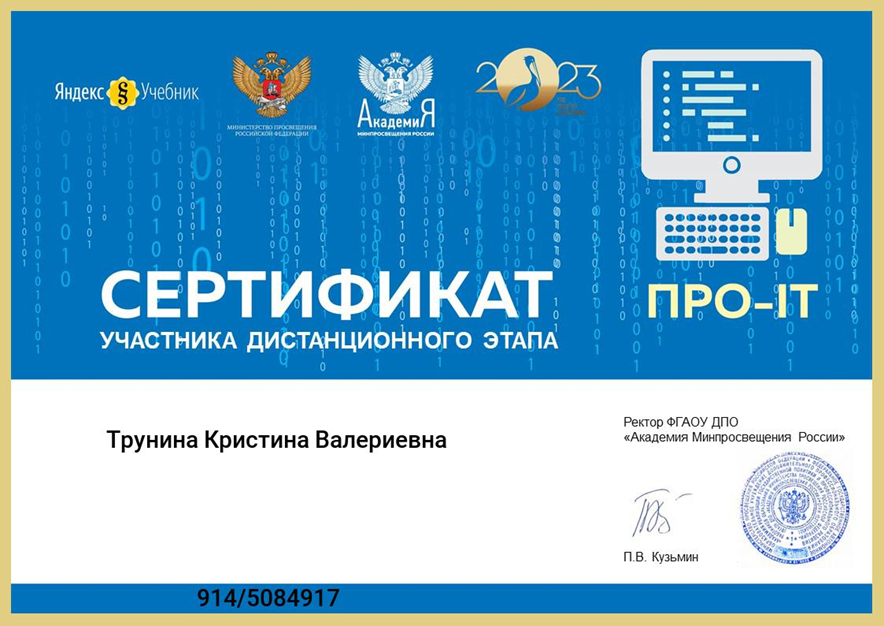